ARMD – Level 77
Fürst Rene – 0627916
Pluch Matthias – 0400758
Da wirft jemand Geld zum Fenster…REIN! o_O
Um was gehts?
Du musst dein Geld loswerden und findest ein Haus bei dem die Fenster verrückt spielen
War wohl keine Anleitung bei der automatischen Fensterschließanlage dabei…
und denkst dir: Rein mit dem Zaster!
Nur wollen die das Geld auch nicht so recht
Was würdet Ihr denken wenn ein Goldbarren beim Fenster reinfliegt?! …..geklaut oder?
Spielweise
3 verschiedene Geldarten

Geldbündel

Geldsack

Goldbarren
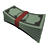 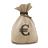 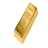 Spielweise
Durch Sliden über den Screen wird geworfen
Über die Buttons kann die Geldart gewählt werden
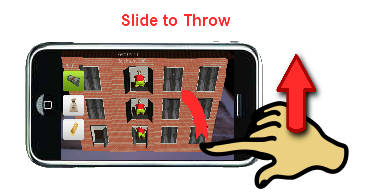 Technische Sachen
Models
Quake 3 Format für Animationen (md5mesh)
XML und OBJ für statische Objekte
Hardware Skinning
Culling anhand vom Viewpoint
Matrizen + Models
ScreenShots
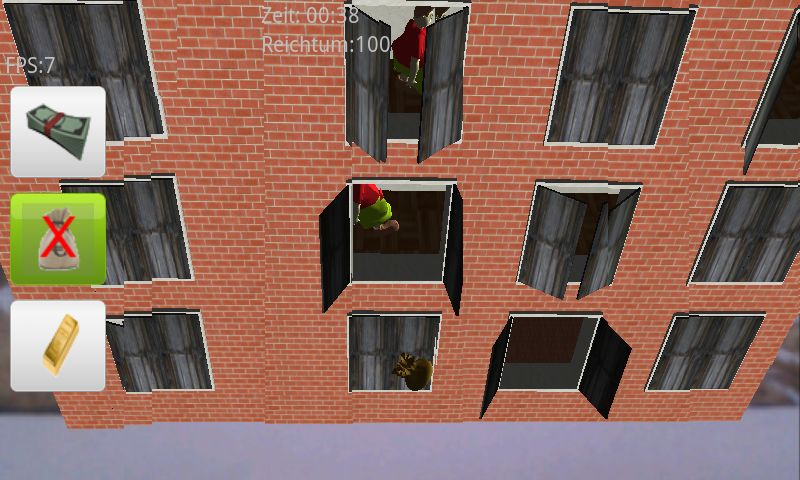 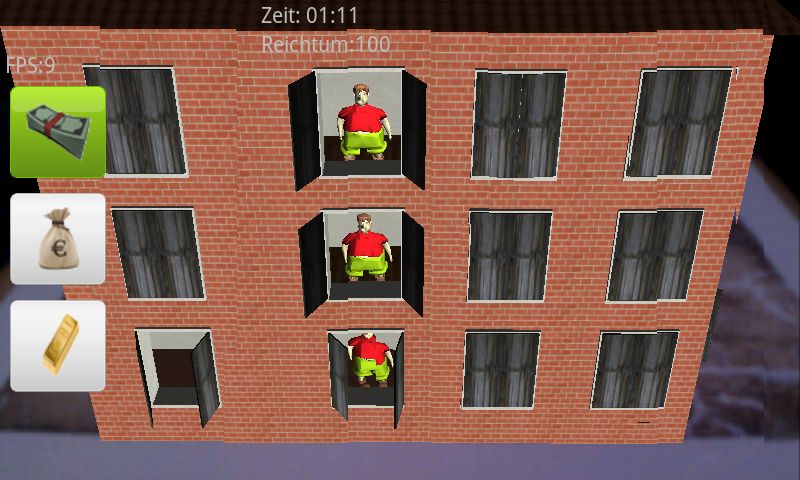 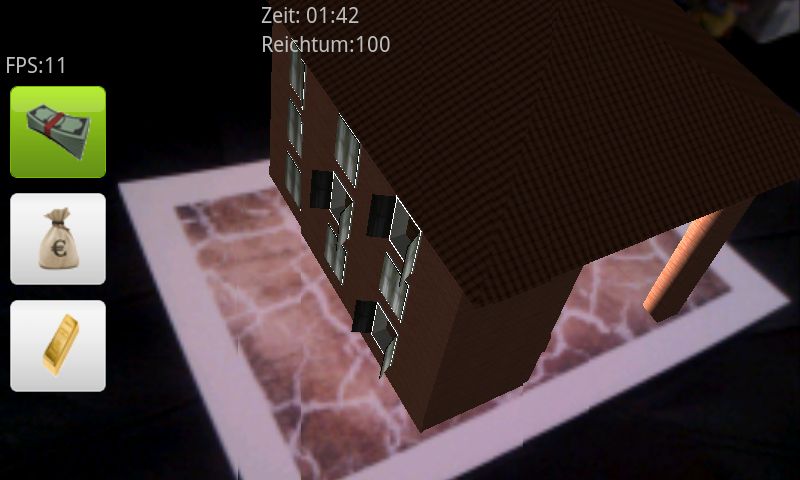 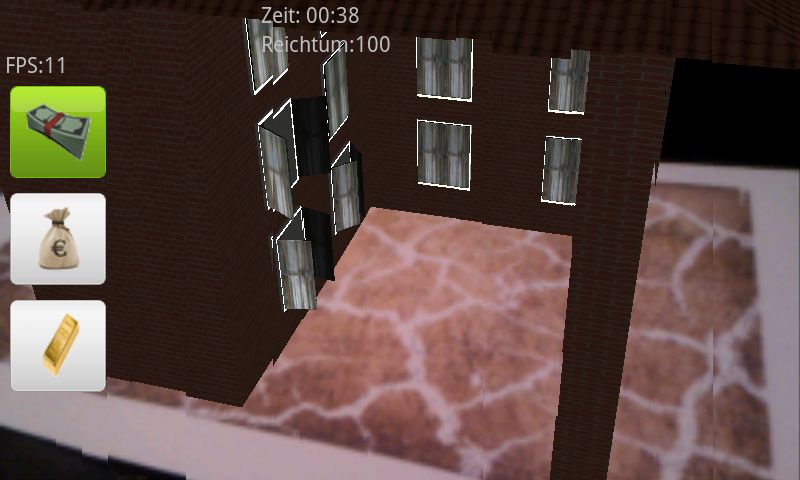 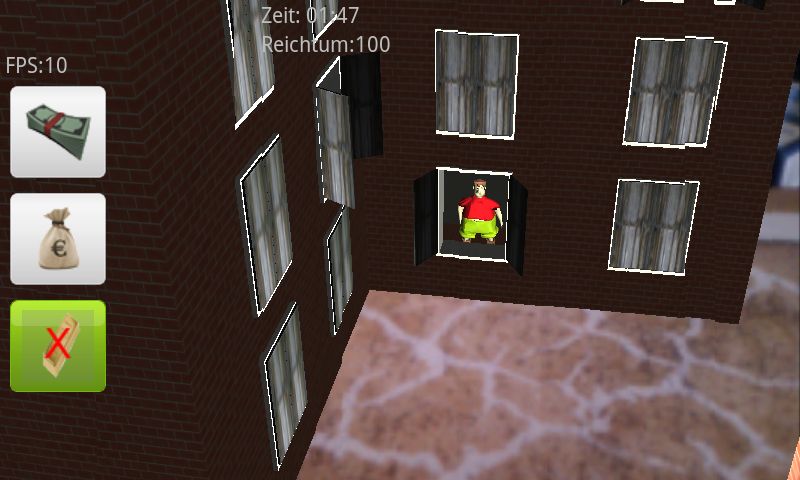 Thanks and have fun!